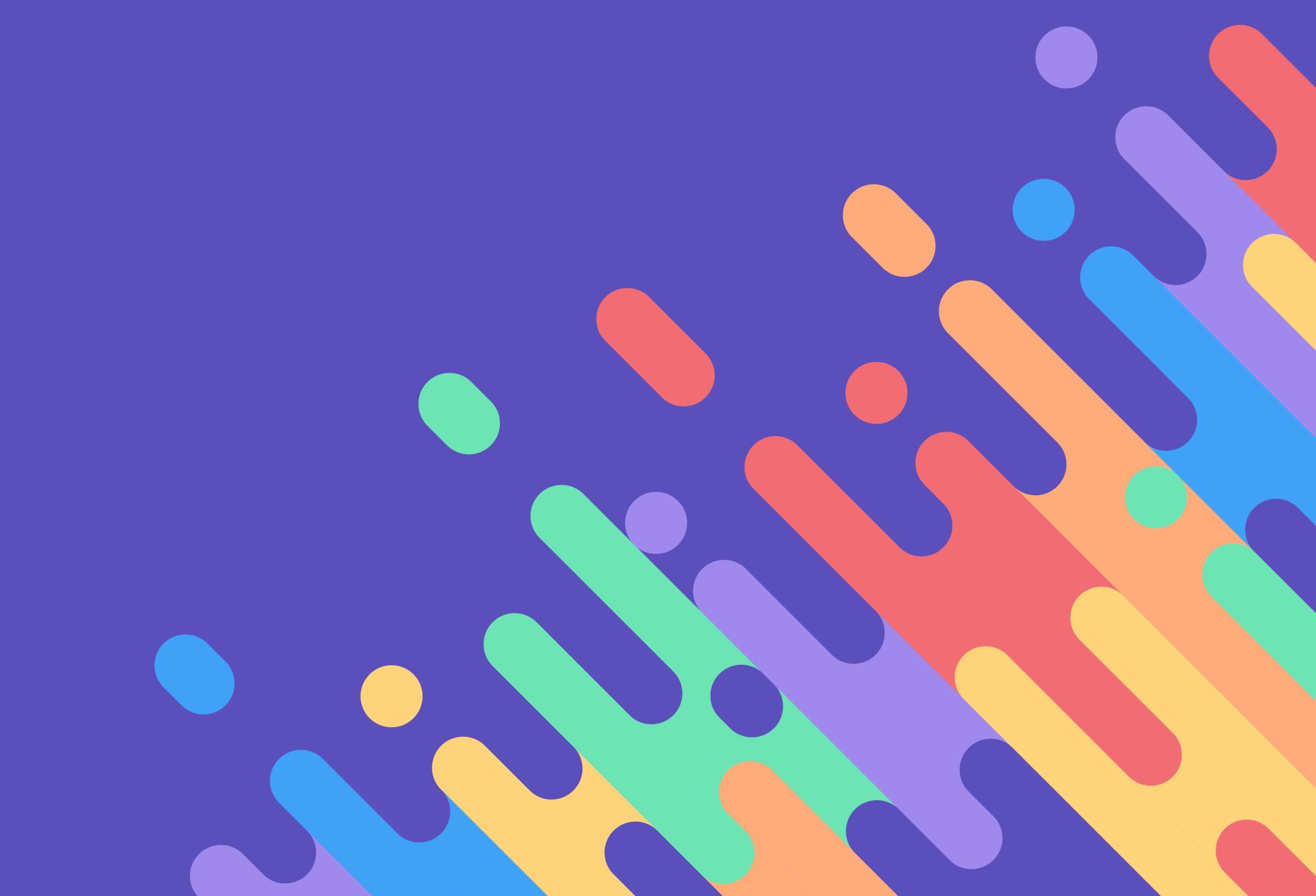 Kleuren mengen
13 maart 23’
[Speaker Notes: Opening: hier open ik de les, ik wacht 5 minuten tot iedereen zit en even zijn gesprek afrond. Ik verwacht dat de leerlingen door hebben dat ik met de les wil beginnen wanneer ik de aandacht vraag en dat ze dan opletten.]
Wat doen we vandaag?
[Speaker Notes: Hier bespreek ik wat we gaan doen deze les zodat de leerlingen een beeld hebben van vandaag. 2 min]
Wat deden we vorige les?
[Speaker Notes: Hier ga ik alleen begeleiden, ik vraag aan de leerlingen wat ze nog weten van vorige les. Als ze een beetje vast lopen geef ik een hint en kunnen ze verder vertellen. Ik moedig aan dat ze elkaar aanvullen met gebruik van vingers opsteken. 5 min]
Huiswerk
[Speaker Notes: Ik loop bij iedereen langs om te kijken of het huiswerk is gemaakt. Zo niet vraag ik waarom niet en ik geef voor volgende les het oude huiswerk dan weer op. Dus dan is eht huiswerk 5t/m 35 als mensen deze week geen huiswerk hebben gemaakt.  5 min]
doelen
Het onderscheid maken tussen verf mengen en licht mengen. 
2.2 afronden
[Speaker Notes: Ik laat het doel voorlezen door de leerling die op dat moment het minst bij de les is.  2 min]
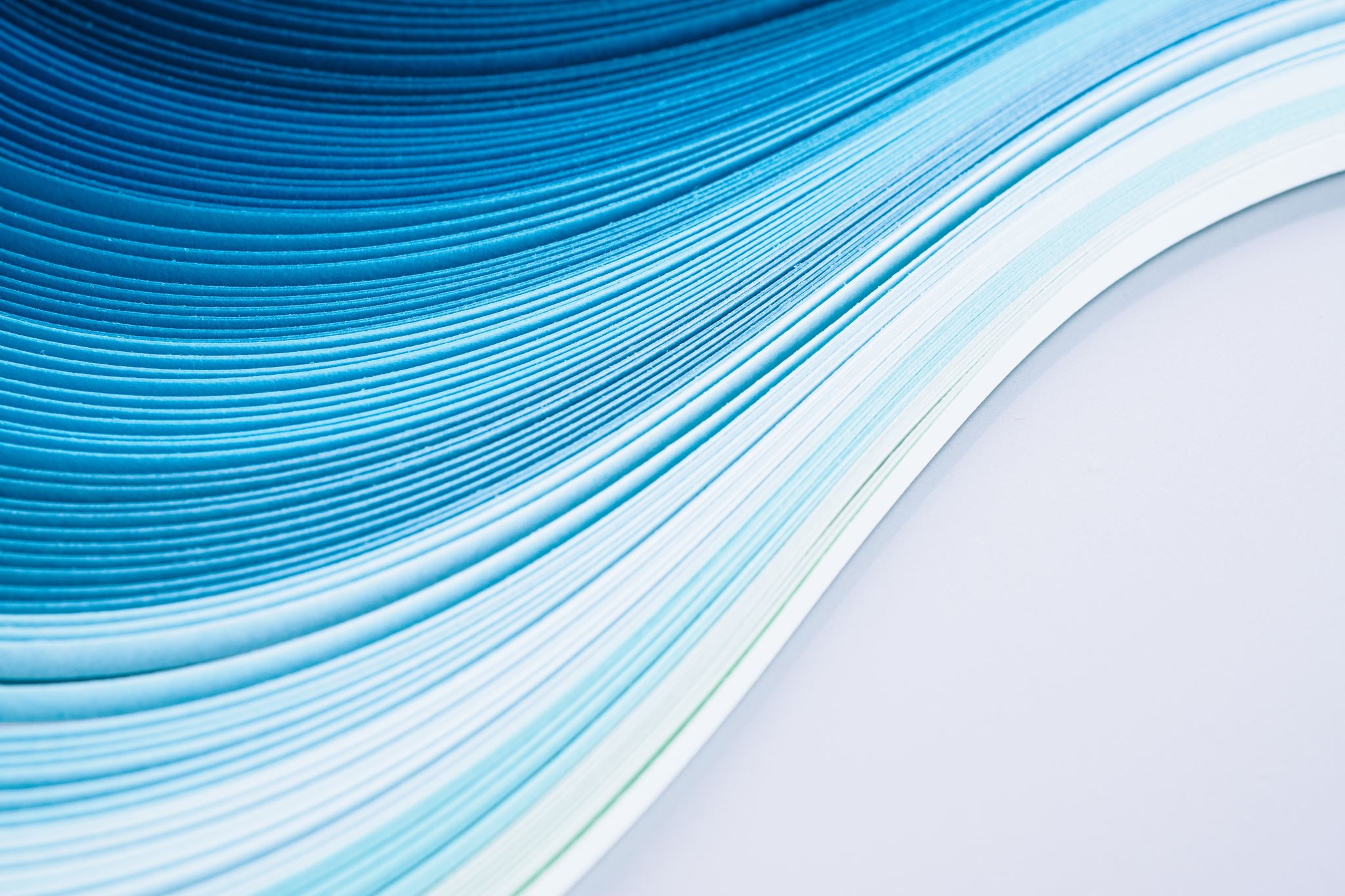 Lees in stilte
Lees het stukje tekst ‘kleuren verf mengen’

pagina 44
[Speaker Notes: Ik laat de leerlingen het stukje tekst zelf lezen en begrijpen in stilte. Vervolgens wilde ik er gewoon over praten met ze. Wat halen ze uit de tekst, wat is nieuw, wat is nuttig, wat is anders dan het mengen van lichtkleuren. 5/10 min]
[Speaker Notes: Hier herhaal ik de belangrijke punten van het stukje tekst met de grafische weergave]
Video kijken
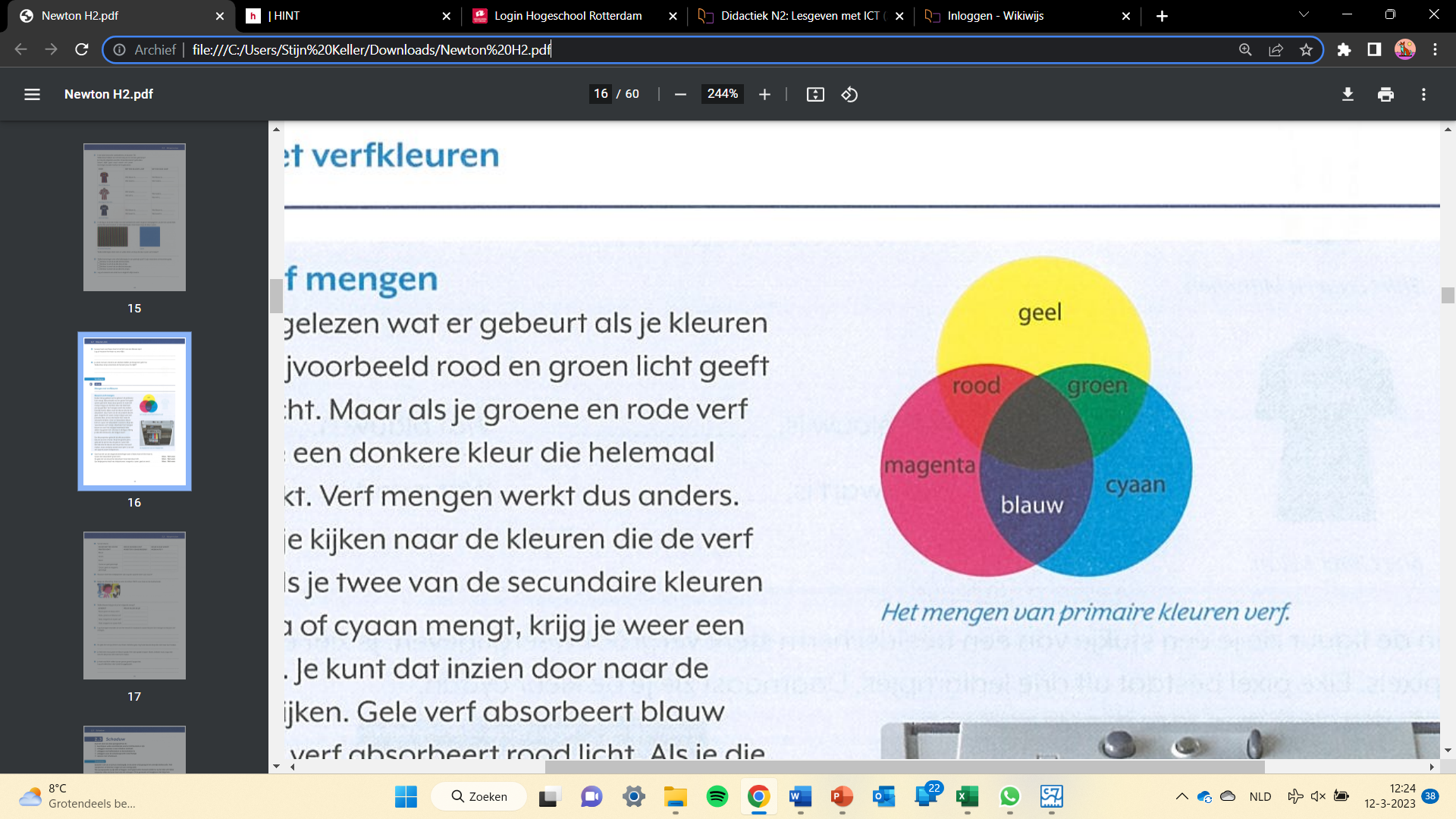 Aan de slag
Maak opgave 21 t/m 29 en 31 t/m 35
Klaar? Lees vast 2.3 goed door
Verf kleuren mengen
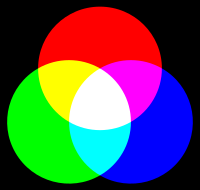 Licht kleuren mengen
[Speaker Notes: Ik laat de leerlingen aan de slag gaan op de manier die in het moment toepasselijk is. Zijn de leerlingen goed samen aan het werken mogen ze overleggen van mij. Zijn de leerlingen de hele les aan het klooien geweest werken we eerst even in stilte .  10/15 min]
Doelen behaald?
Het onderscheid maken tussen verf mengen en licht mengen. 
2.2 afronden
[Speaker Notes: Ik laat het doel voorlezen door de leerling die op dat moment het minst bij de les is. 1 / 2  min]